The Ted Winnowski ‘63 Student Conference in Business
2017
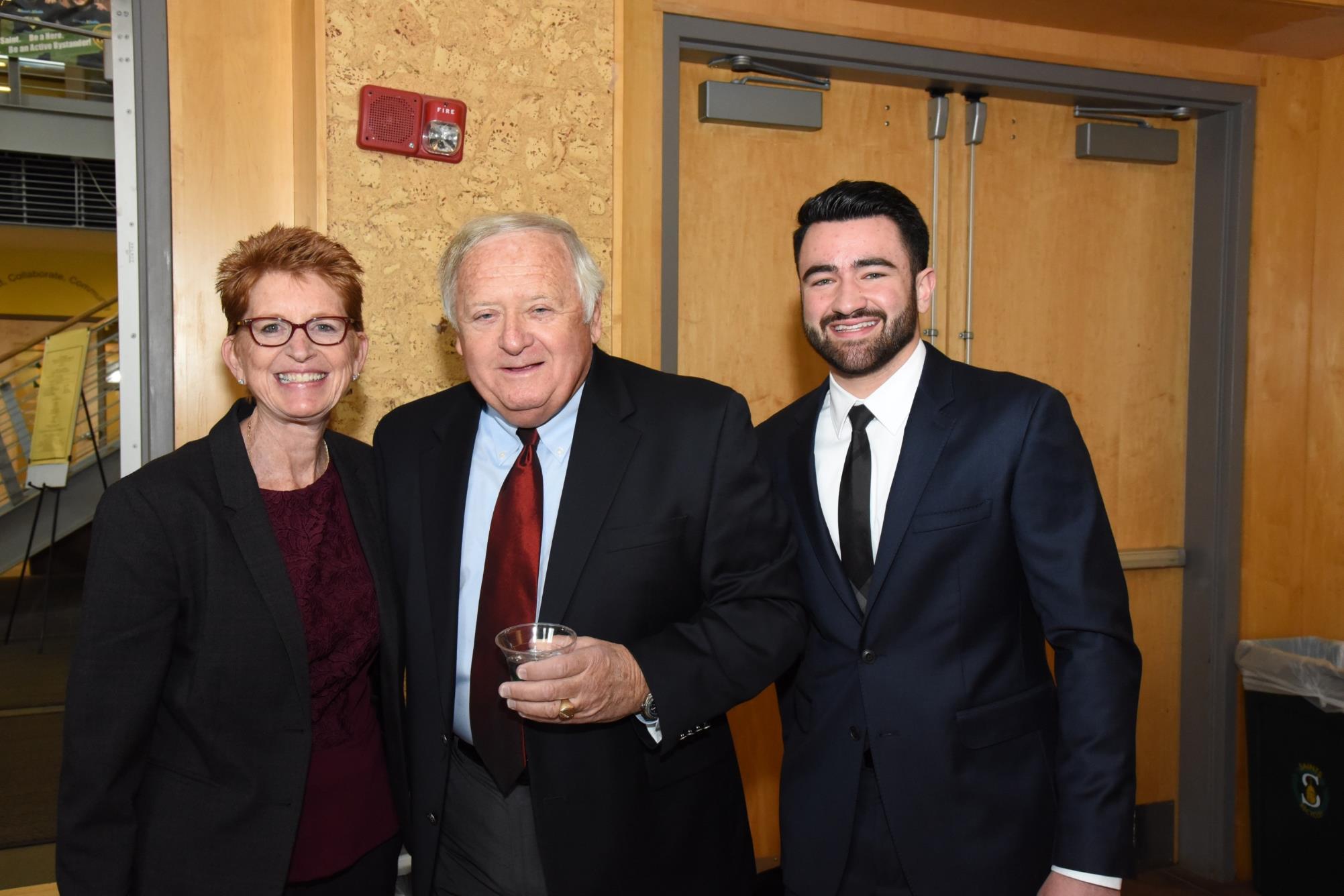 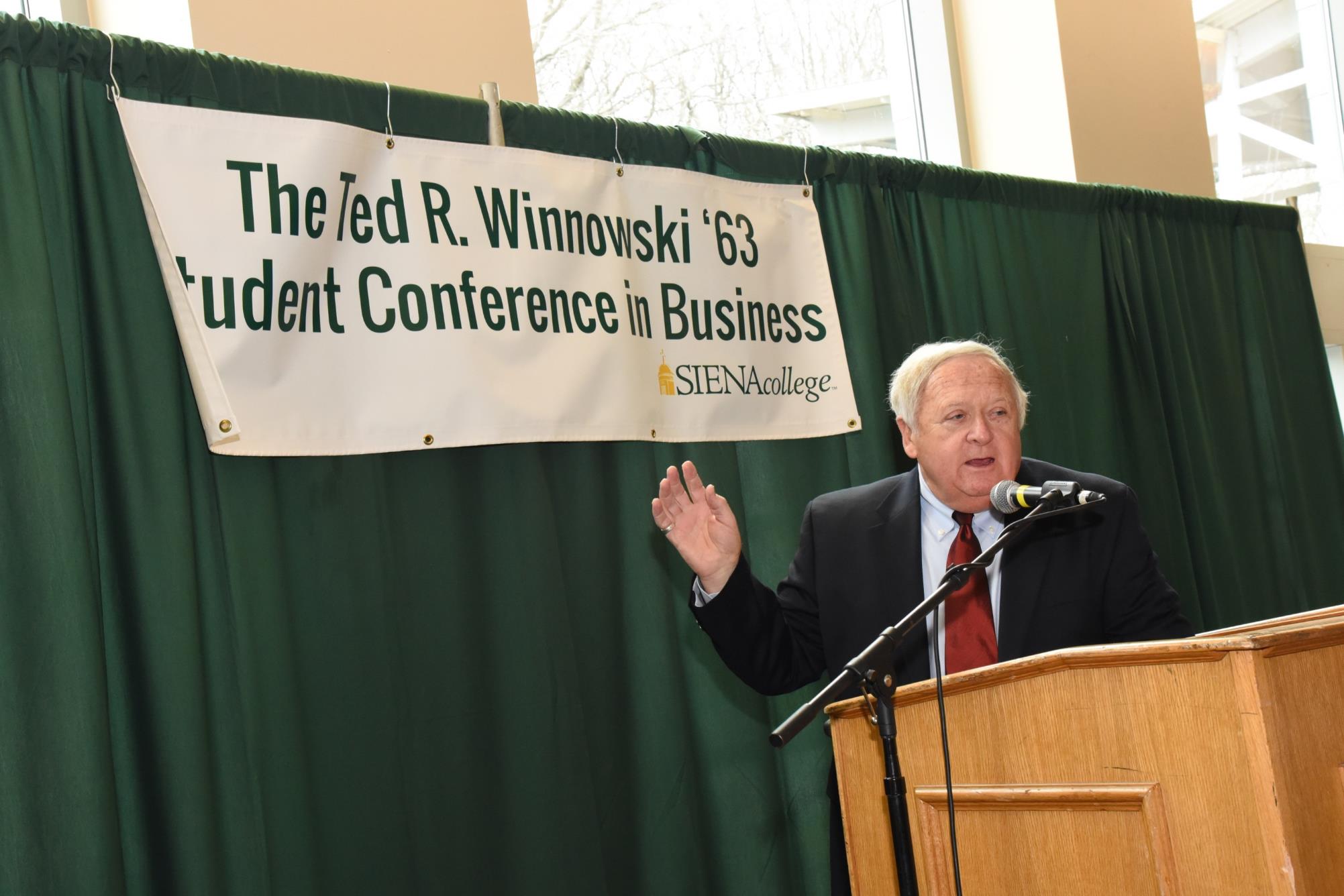 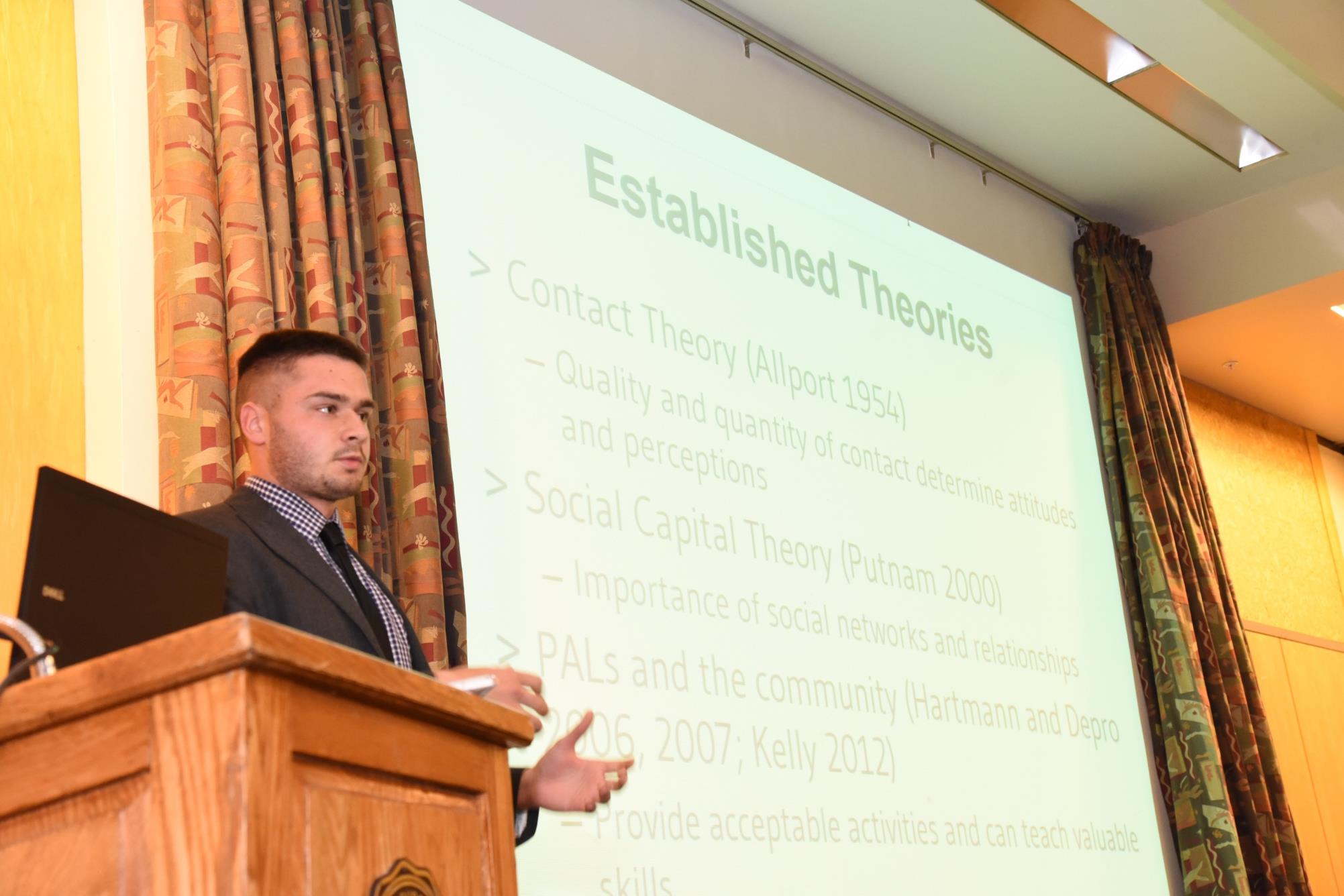 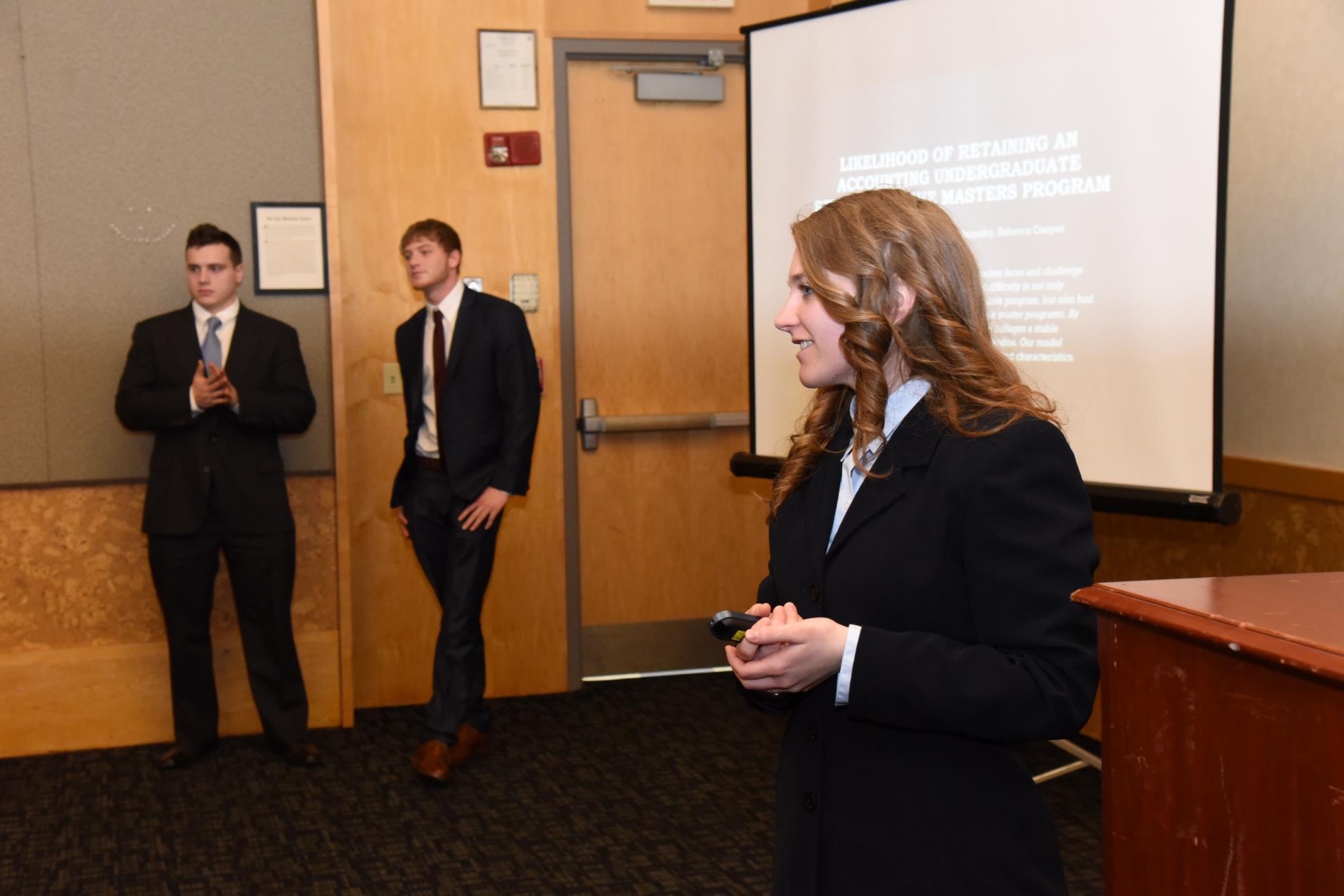 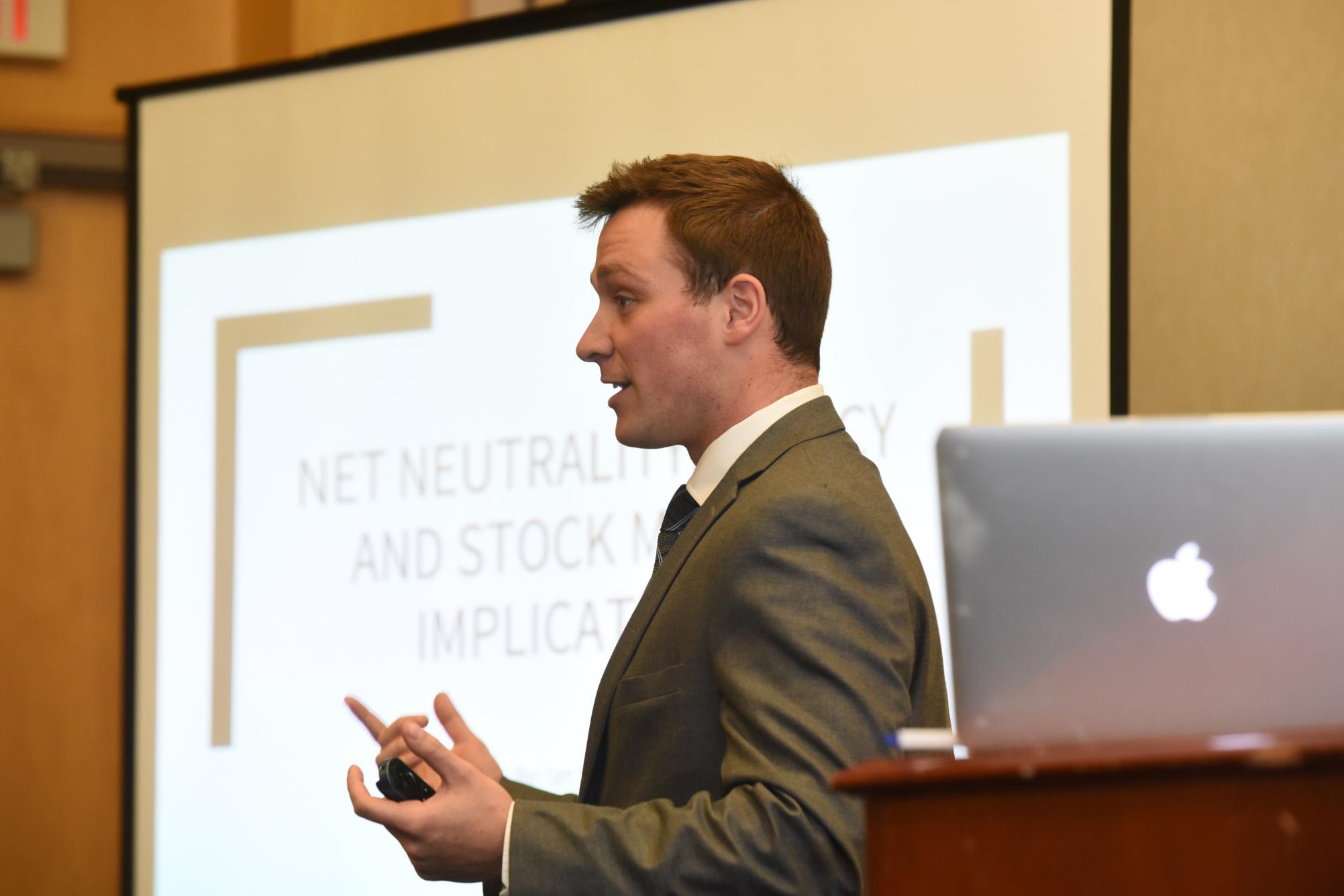 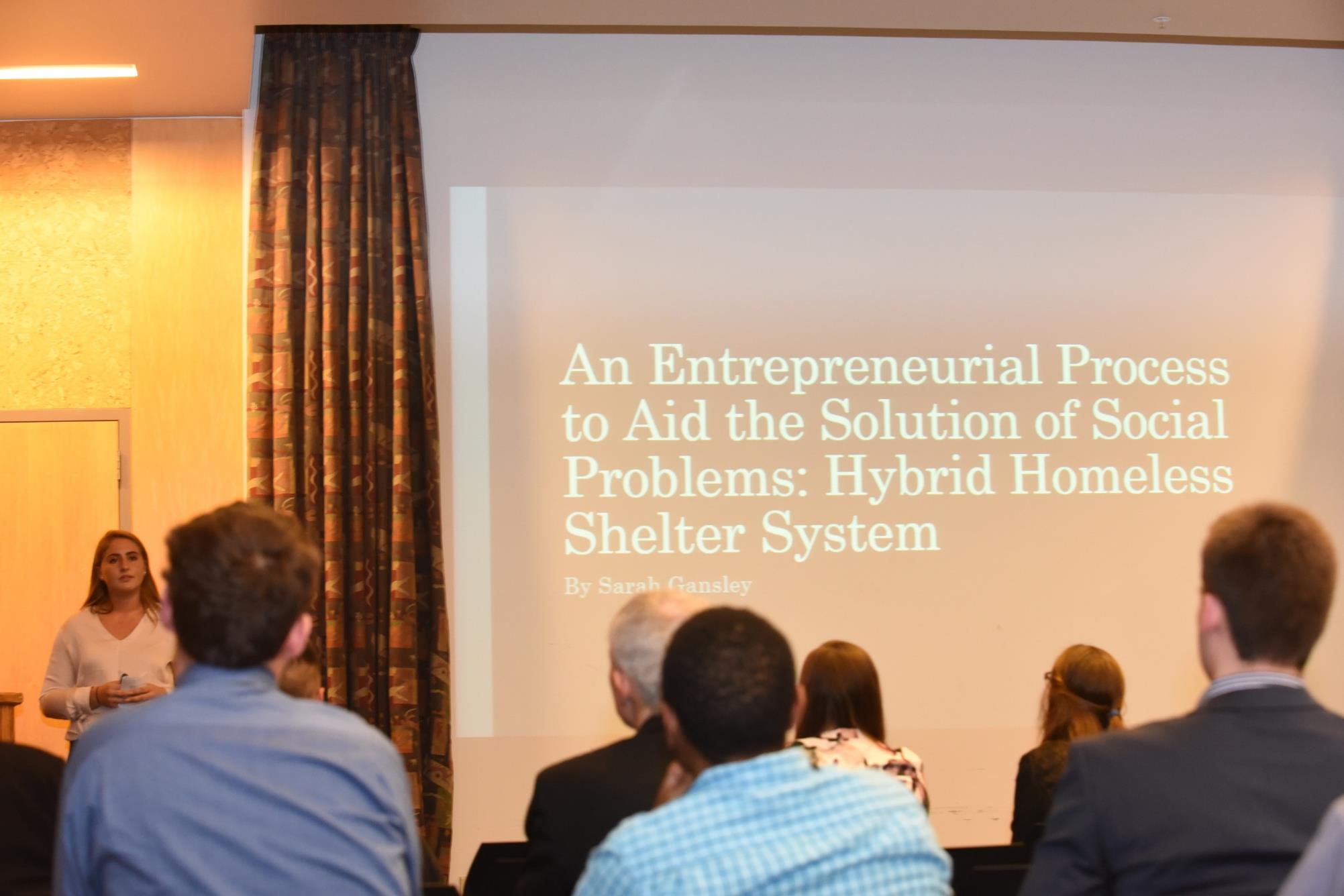 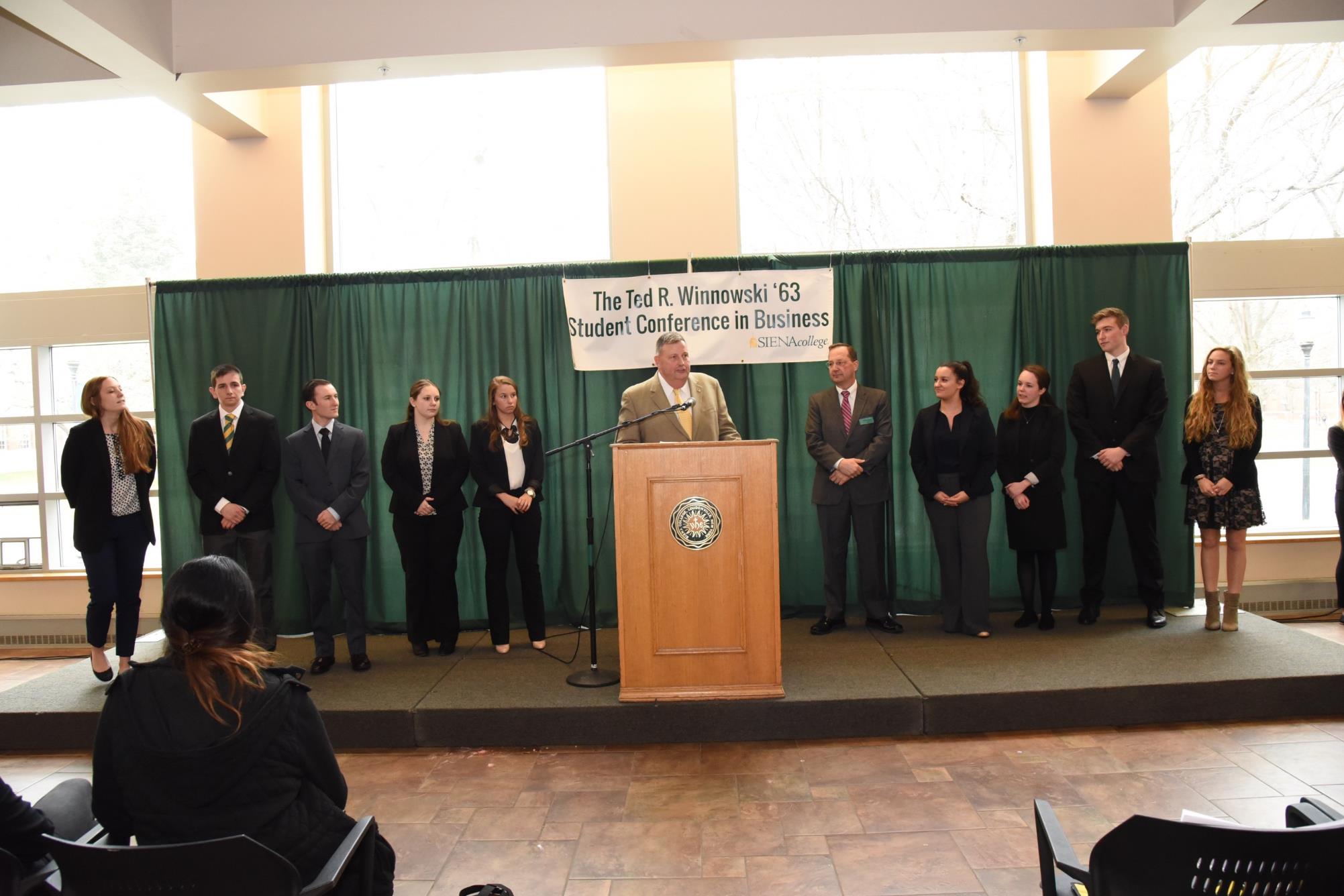 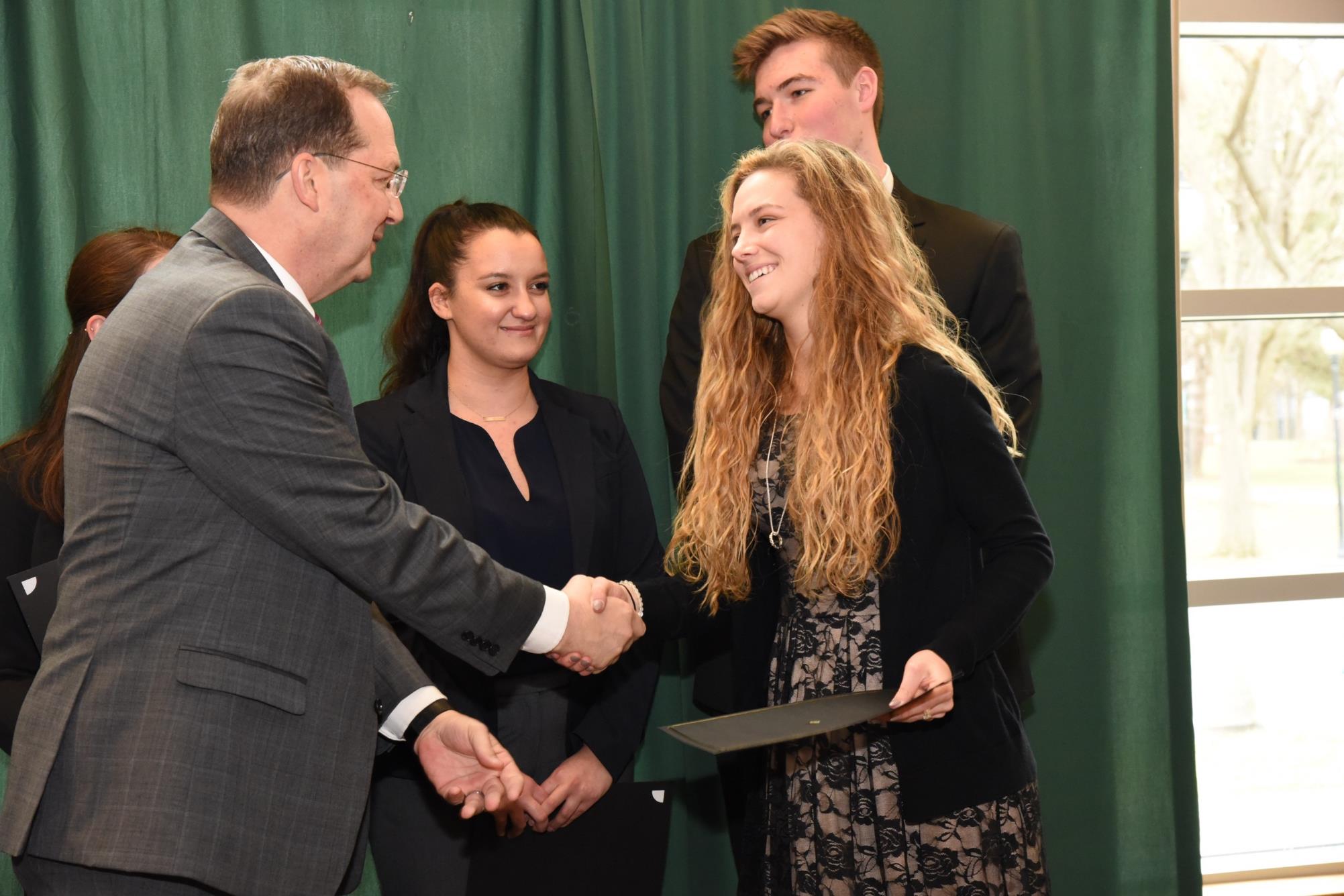 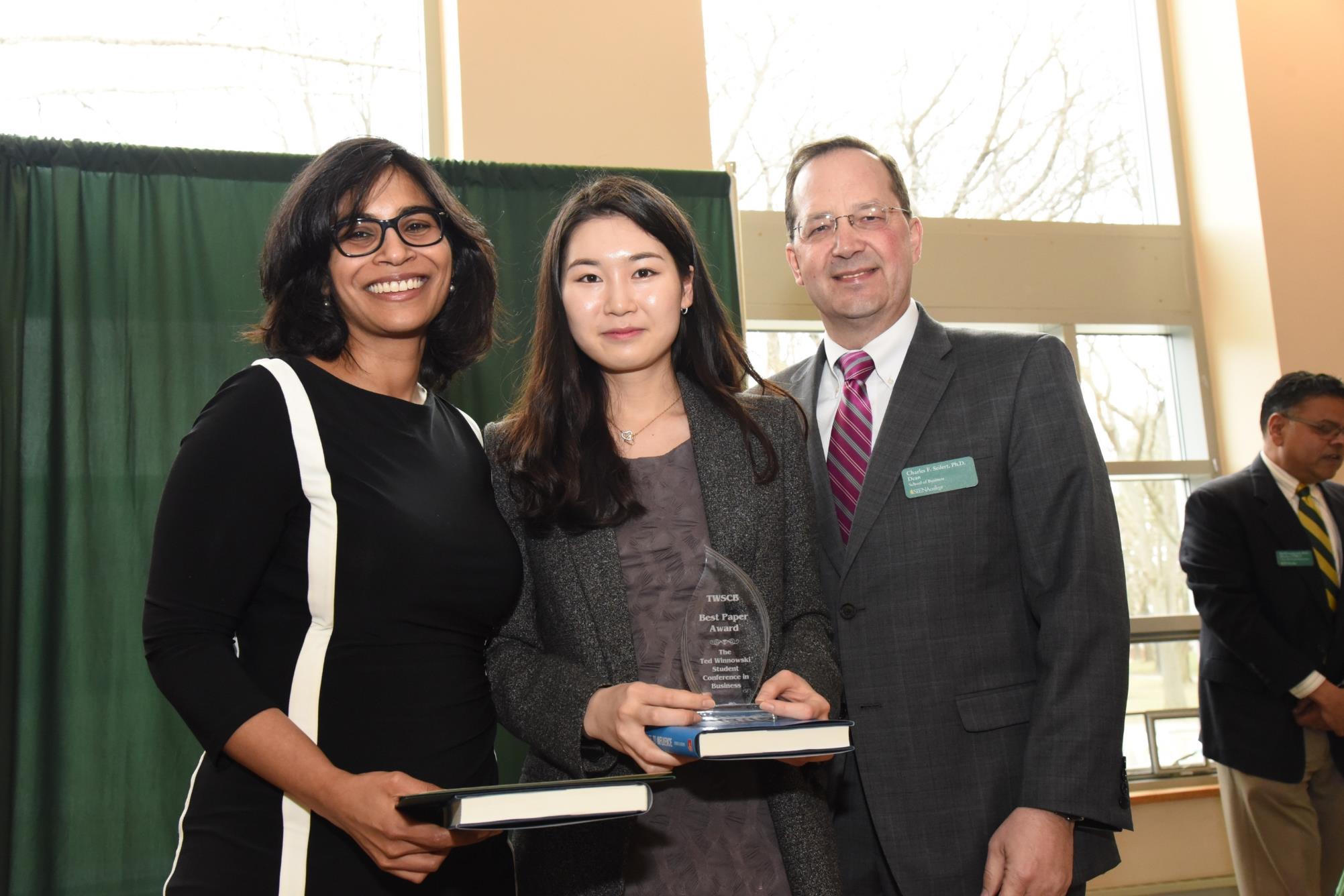 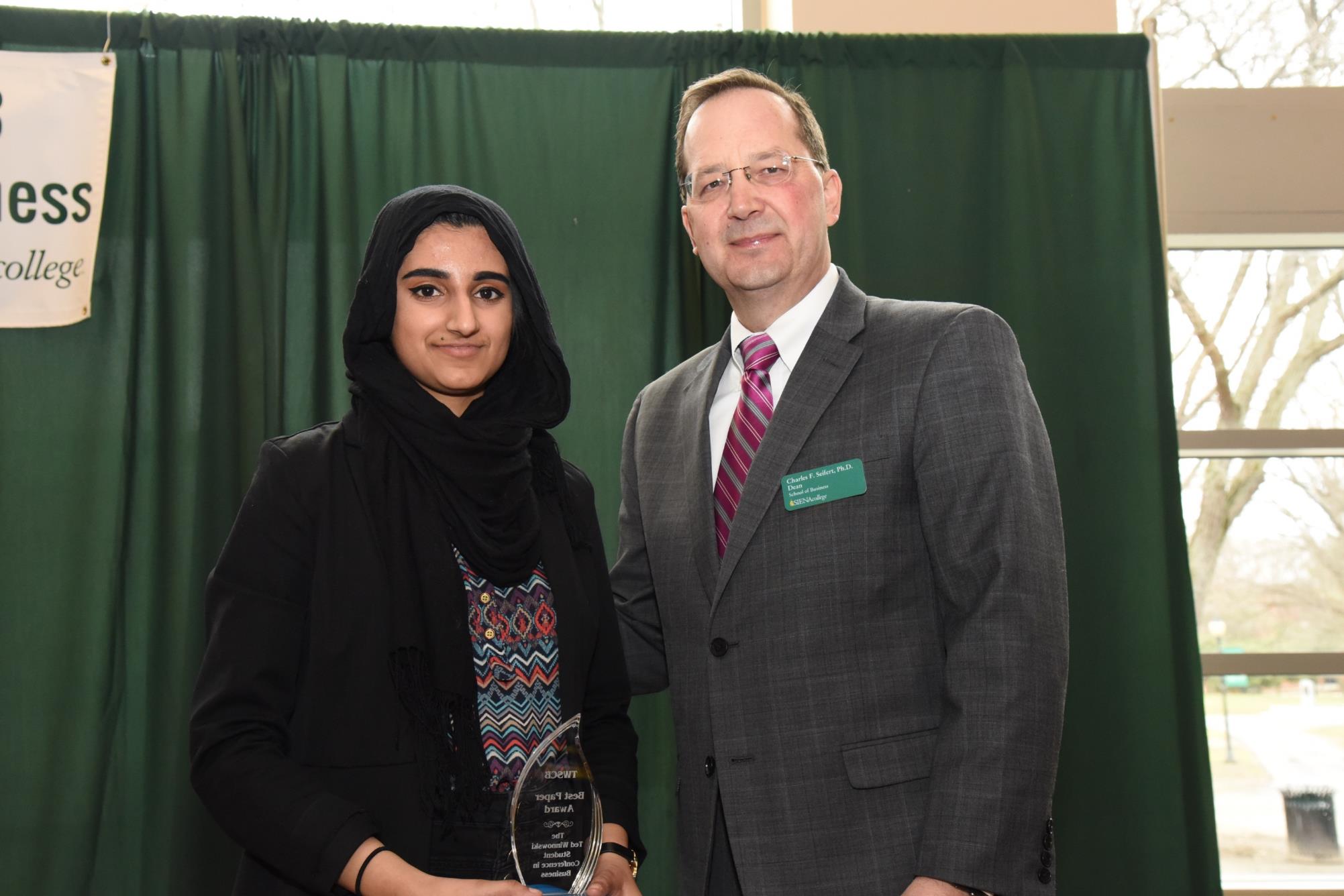 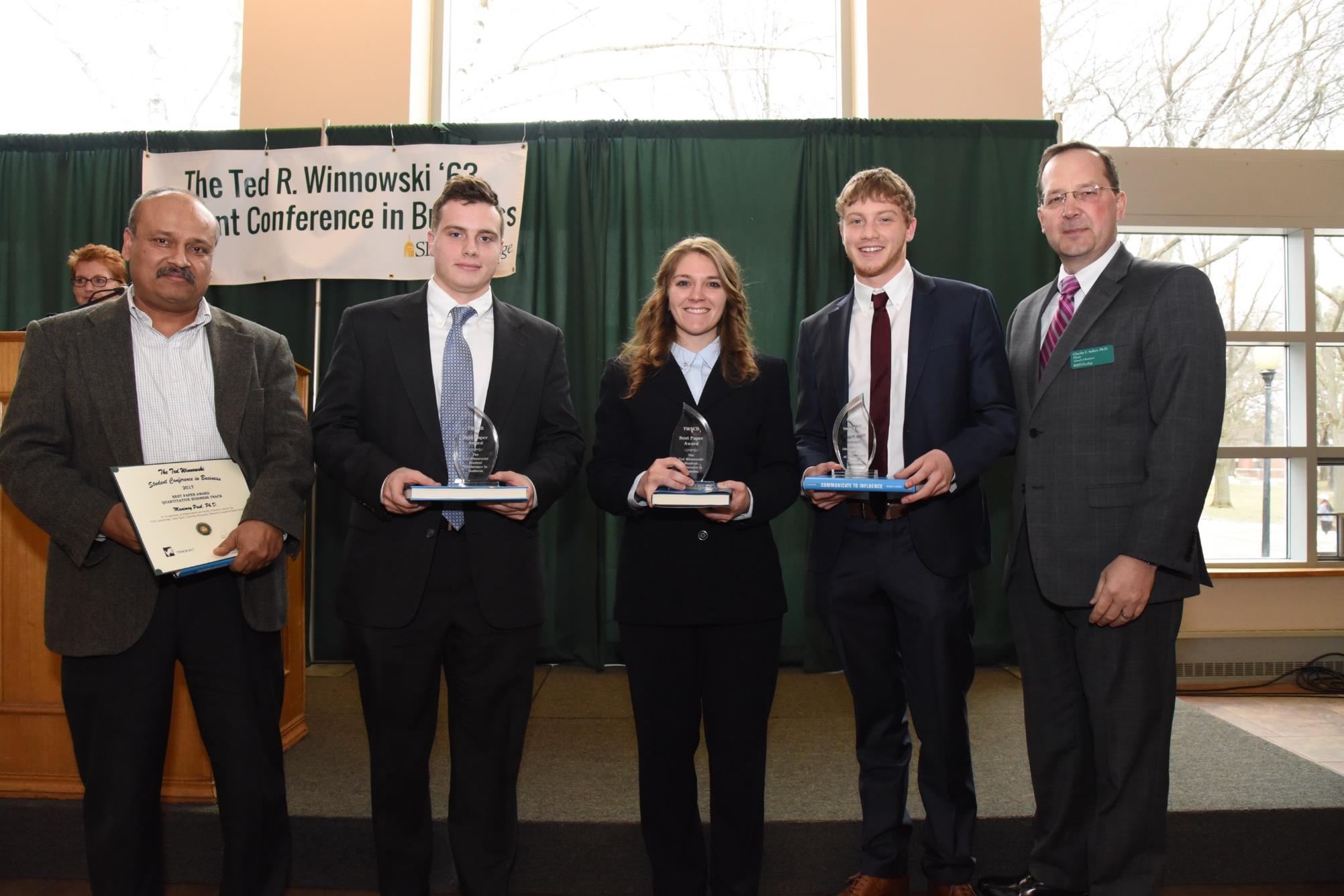 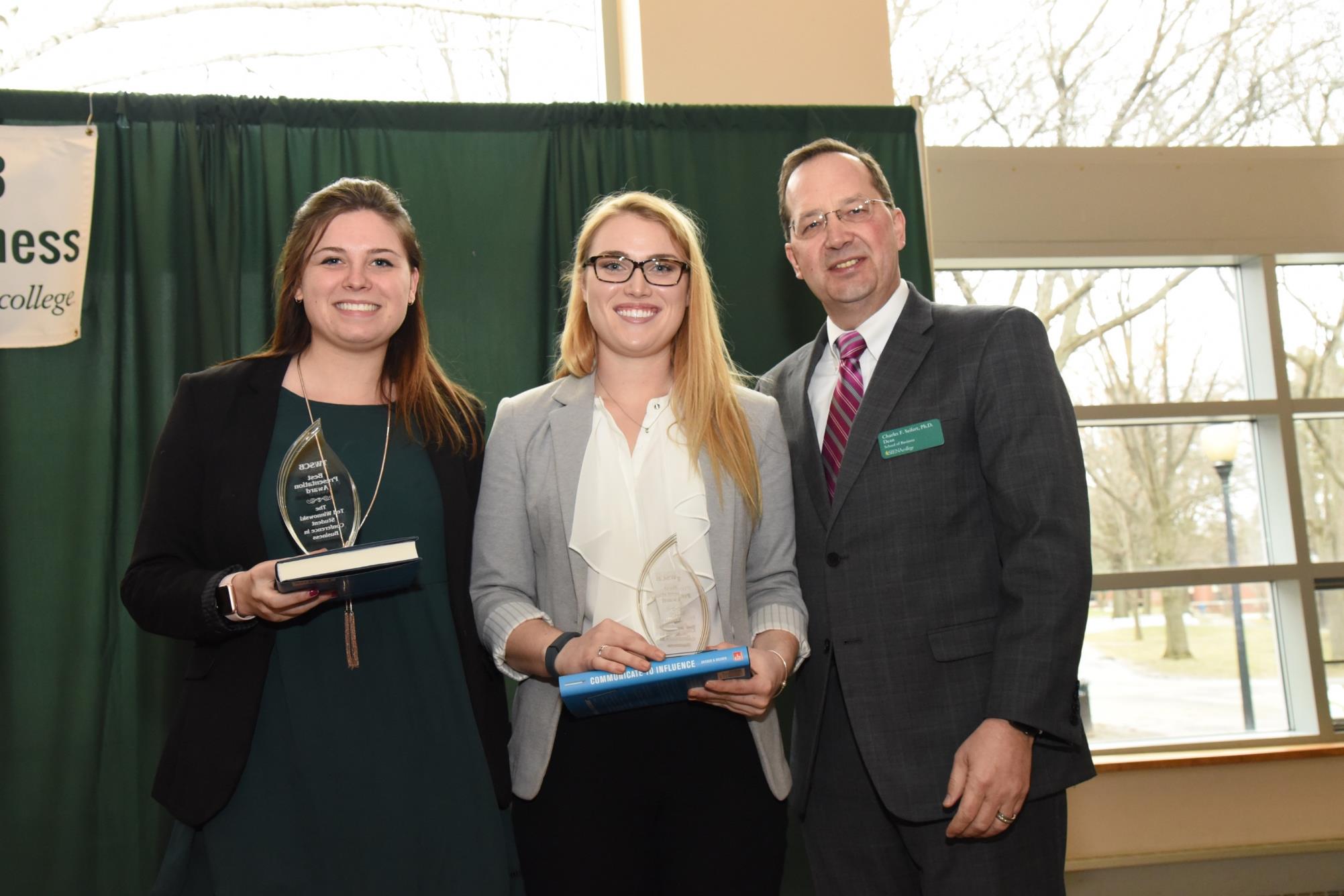 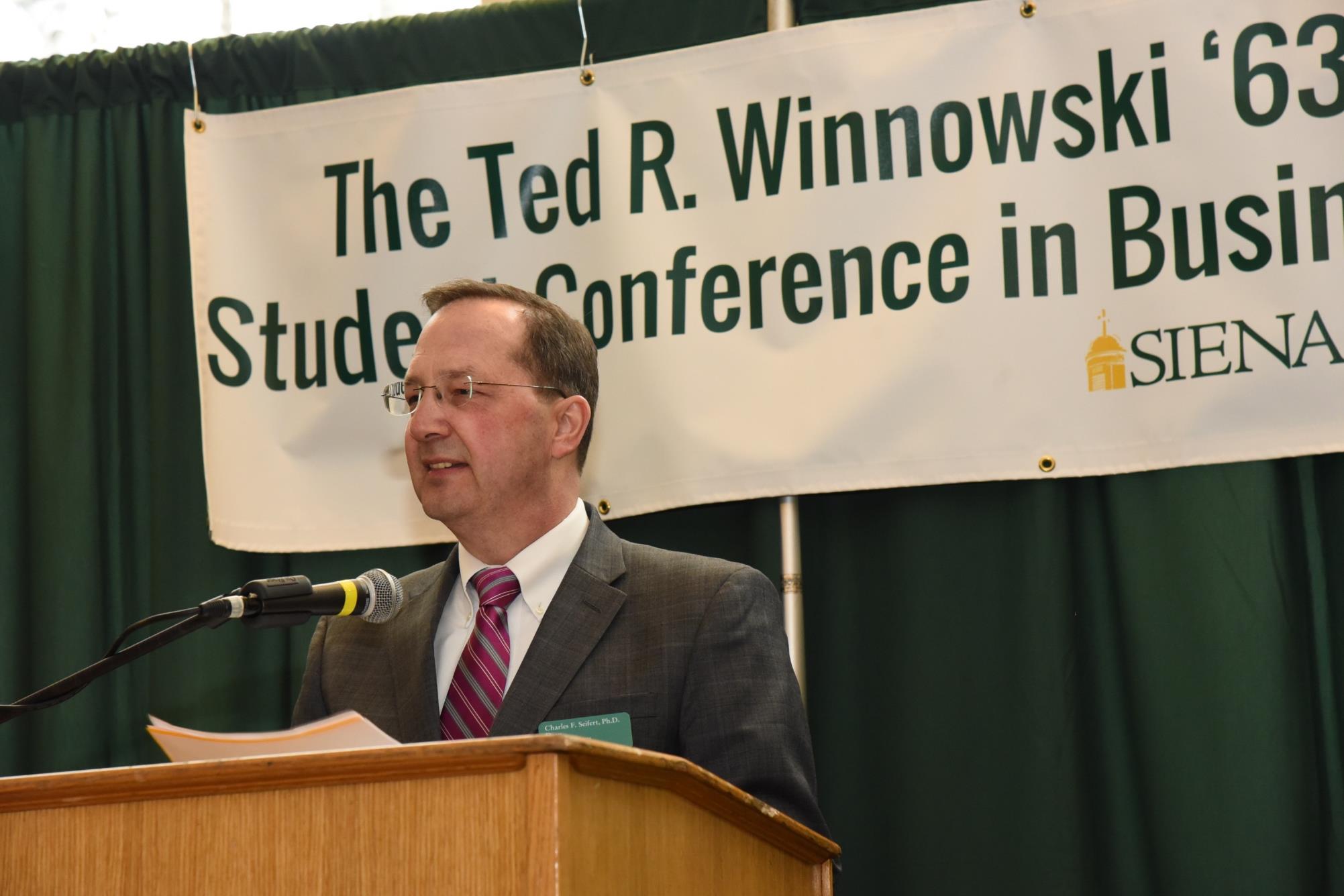 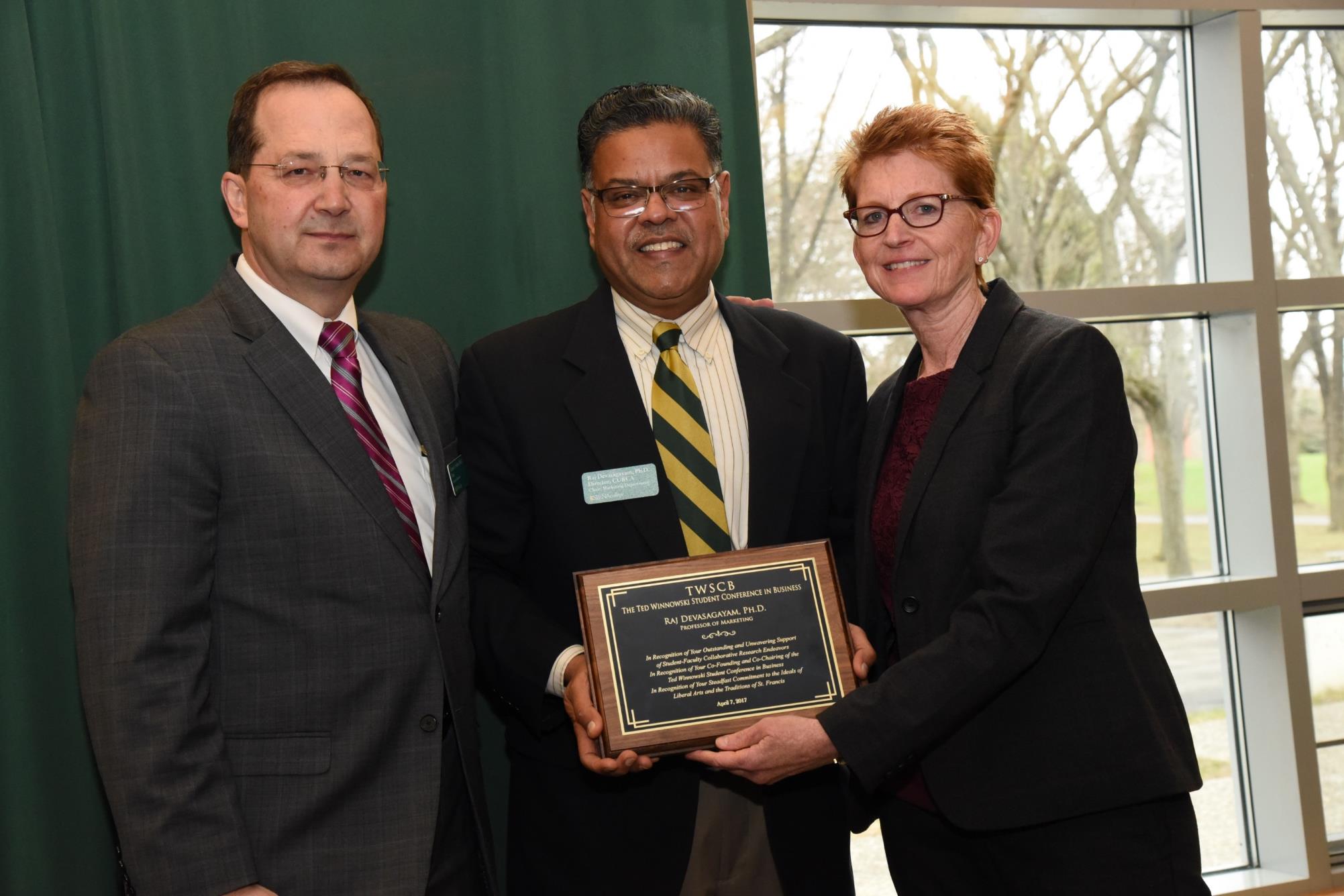 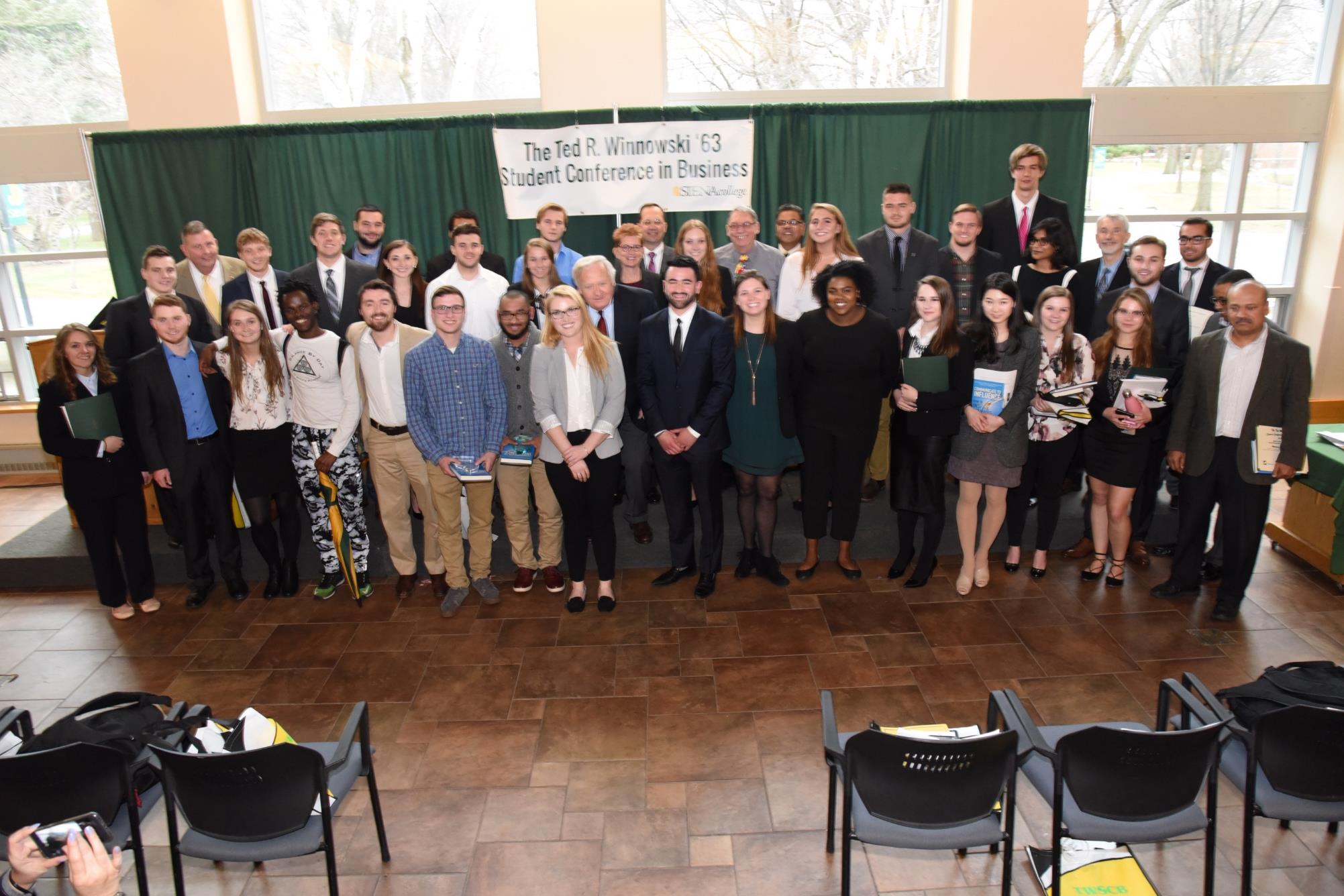